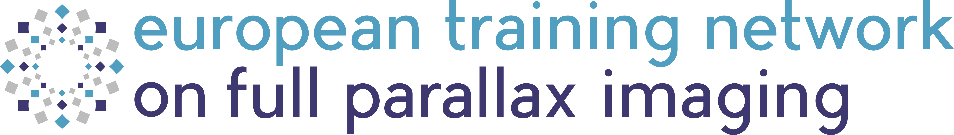 TOWARDS A GENERIC COMPRESSION SOLUTION FOR DENSELY AND SPARSELYSAMPLED LIGHT FIELD DATA Waqas Ahmad, Mårten Sjöström, Roger Olsson Realistic 3D Research GroupDepartment of IST, Mid Sweden University, Sweden
1
Contents
Introduction
Problem Statement
Proposed Compression Scheme
Future Work
2
Light Field Acquisation technologies
Light field acquisition technologies capture spatial and angular information of the scene.
Light field can be captured using:
Multi-camera System.
Plenoptic Camera.
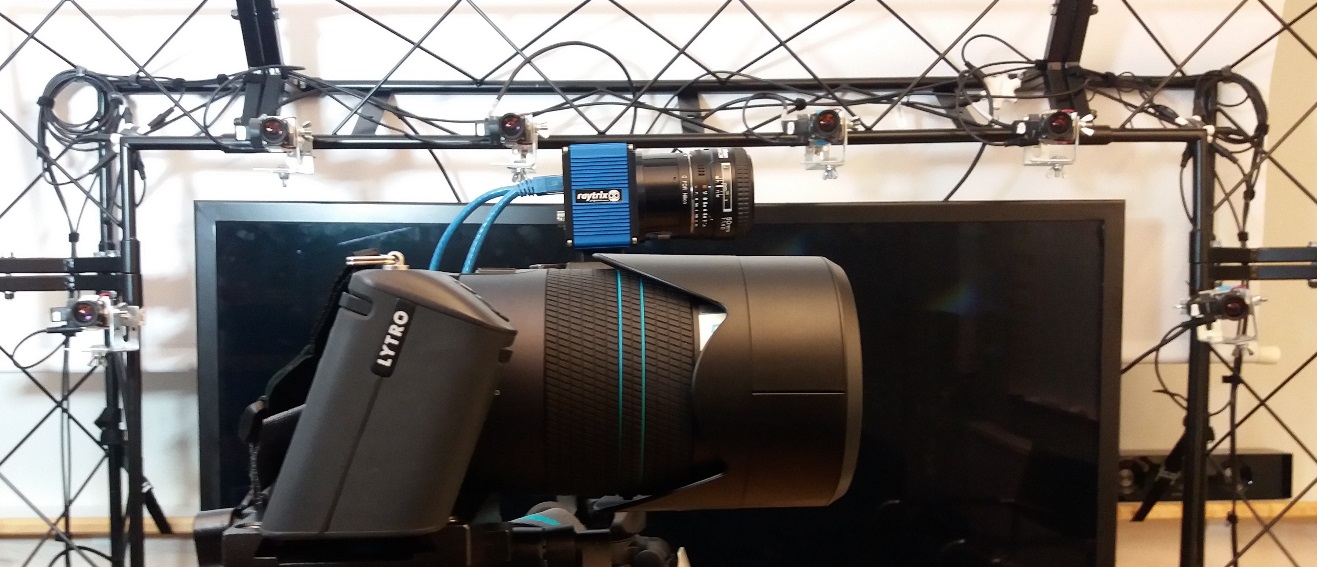 3
Light Field Capturing using Multi-camera system
In multi-camera based light field acquisition, each camera captures a single perspective of the scene.
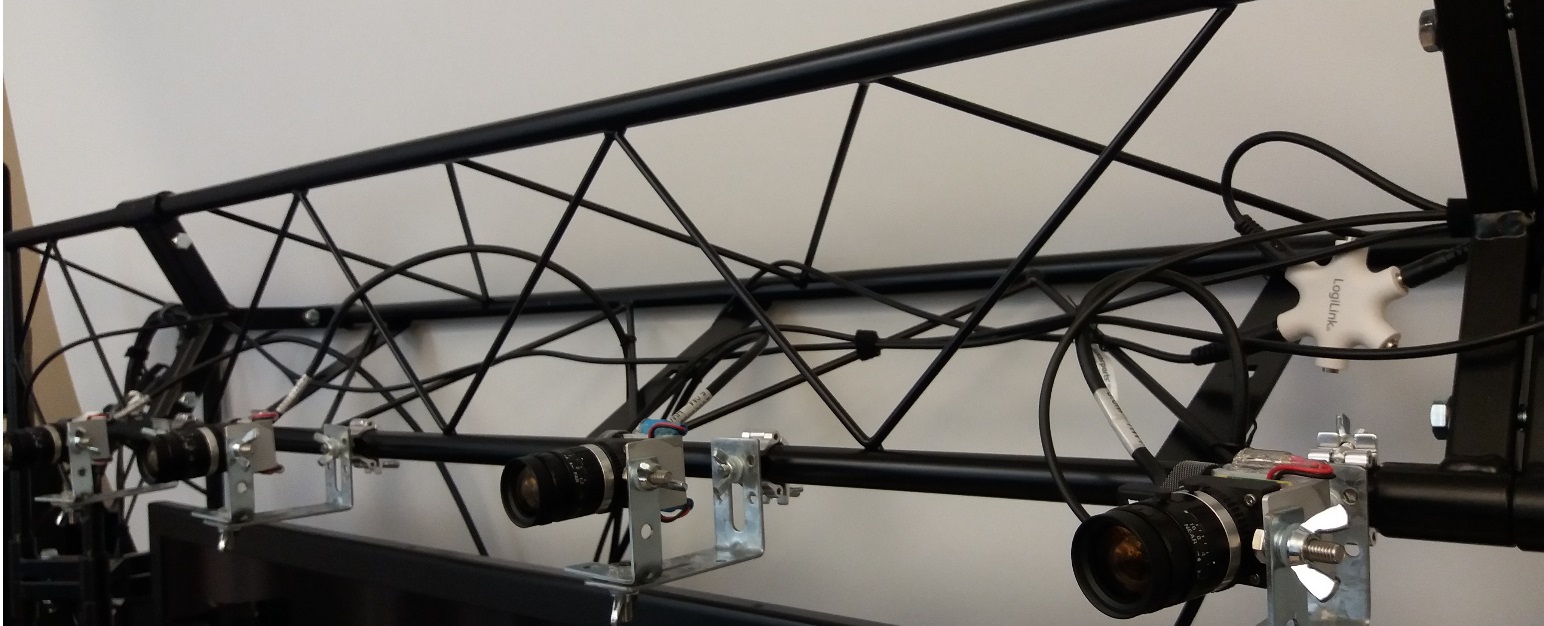 4
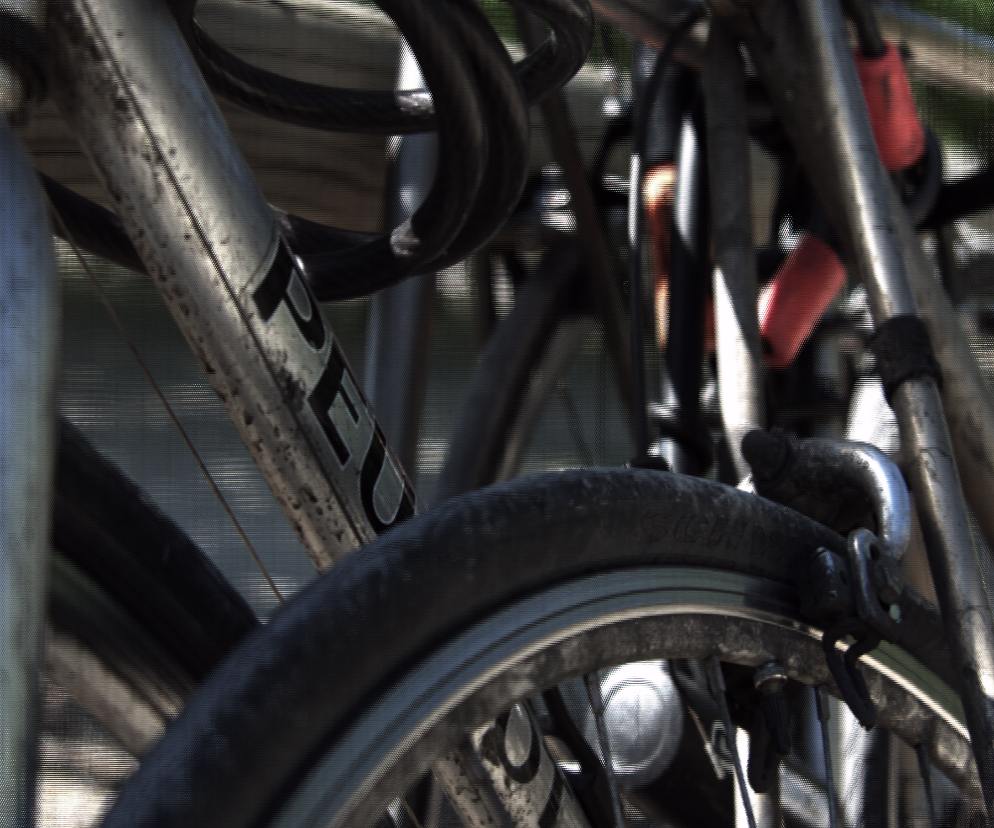 Light Field Capturing using Plenoptic Camera
Each Micro-lens captures the angular information of the scene.
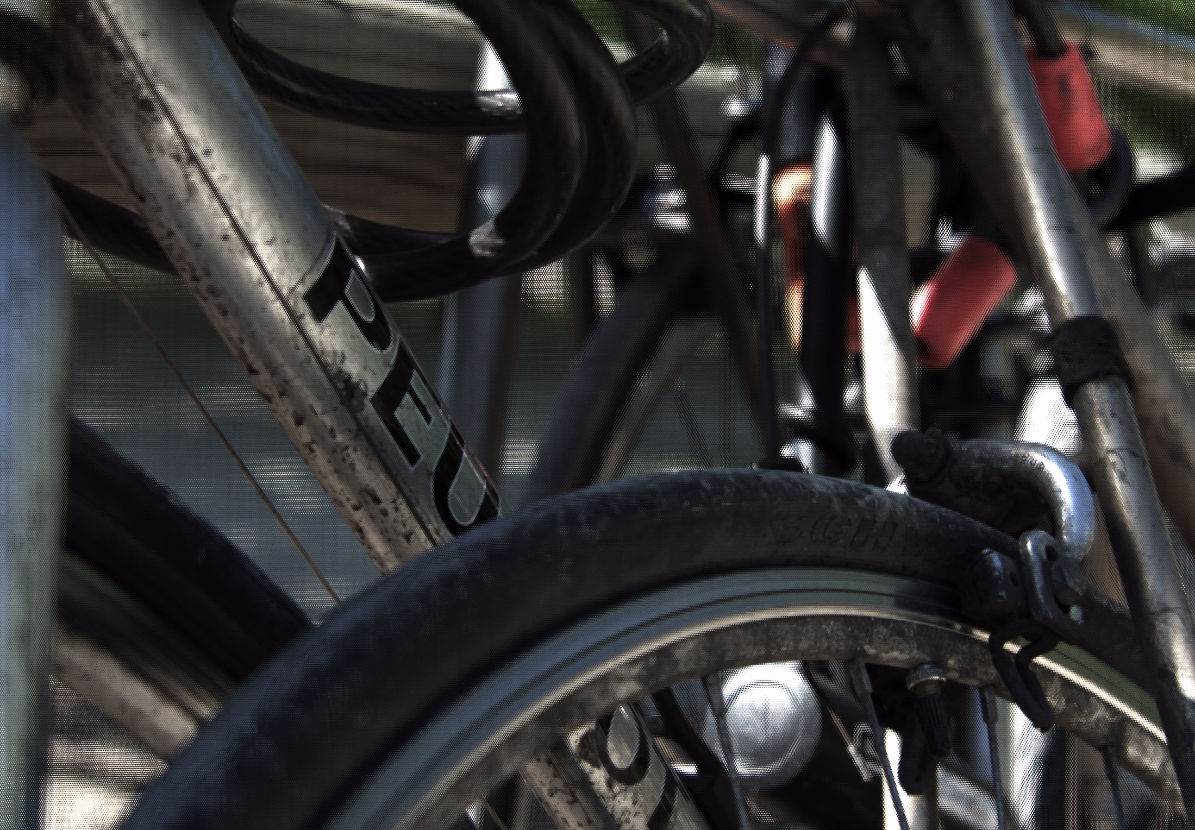 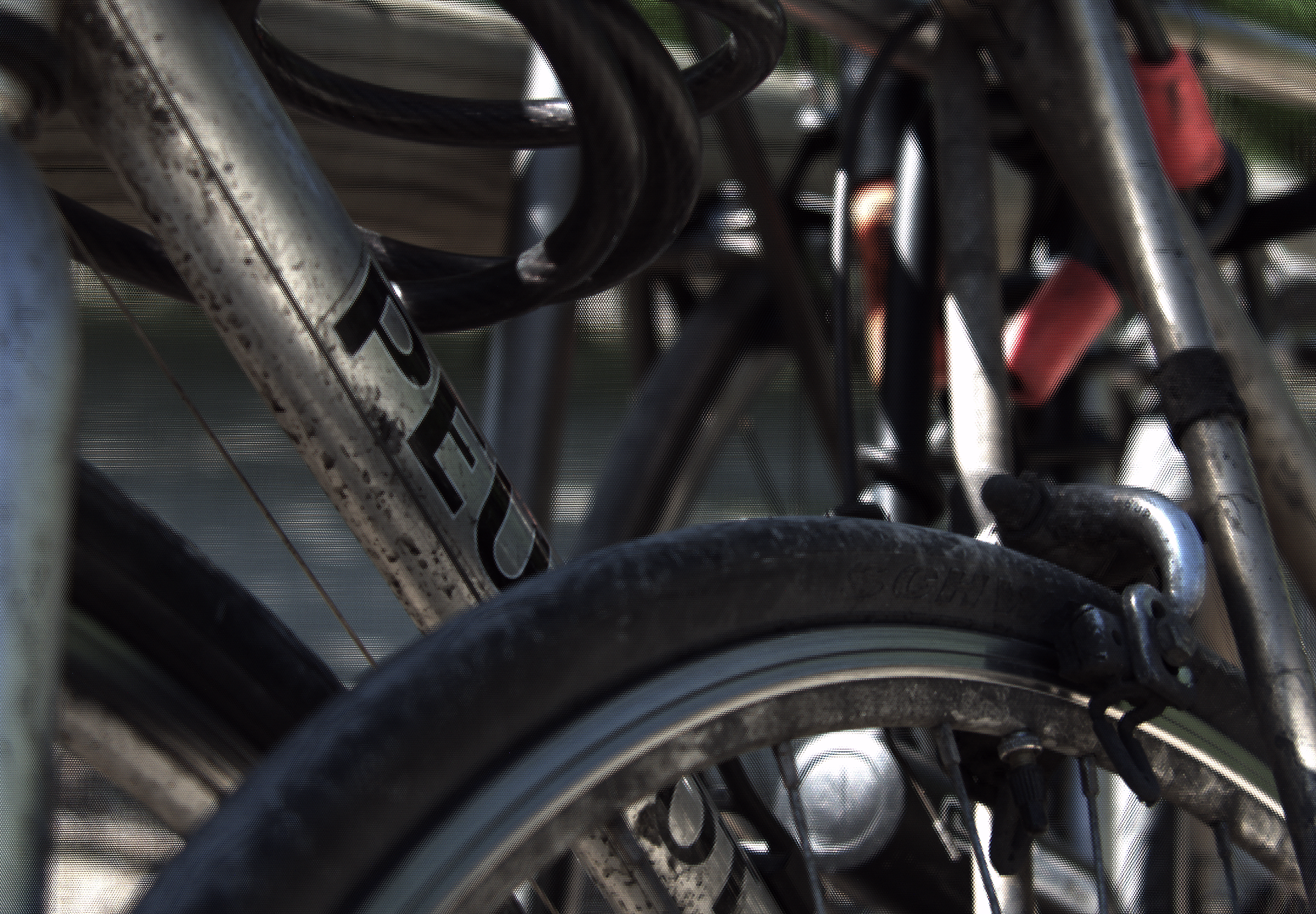 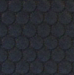 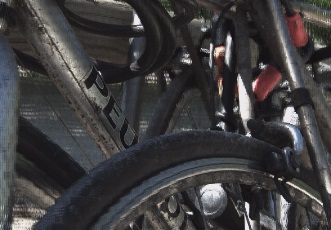 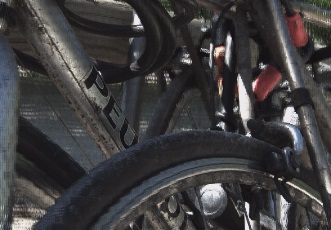 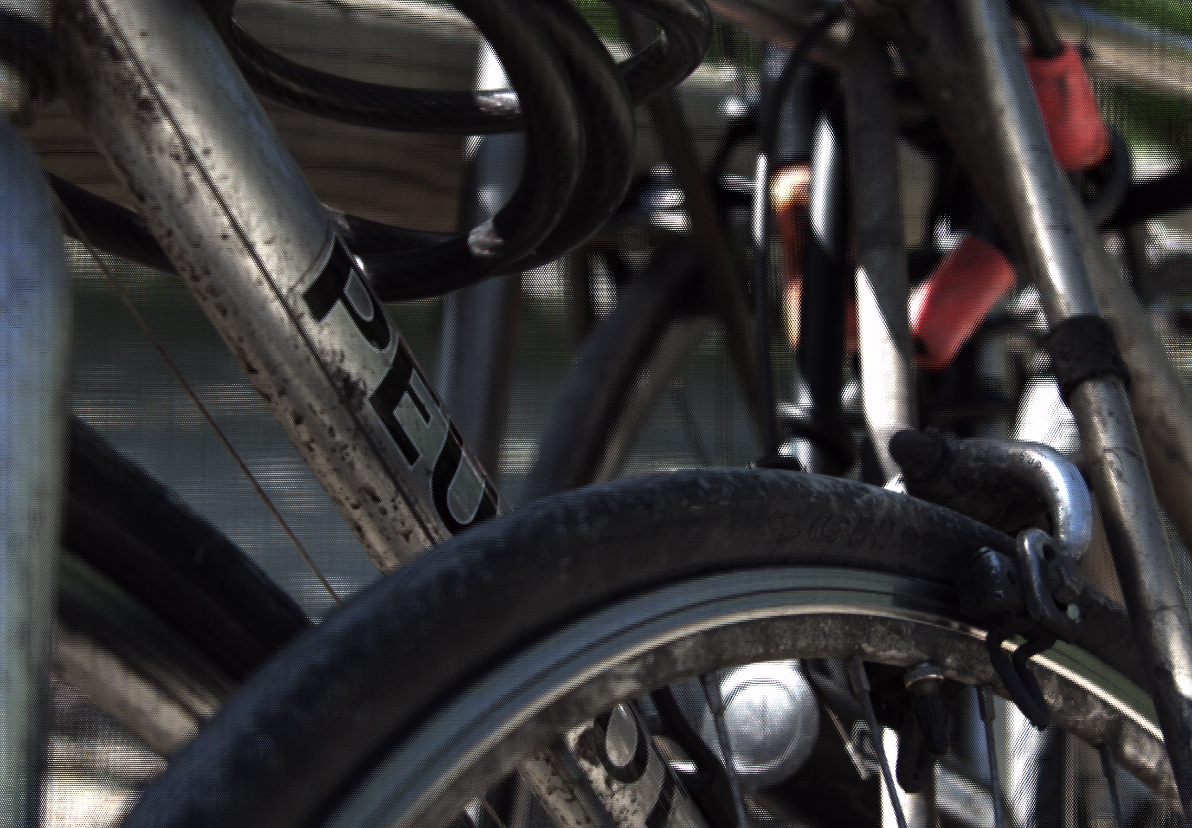 5
S
0
7
1
14
13
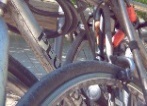 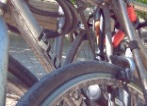 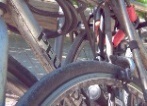 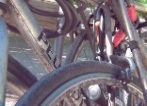 0
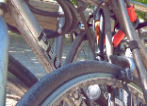 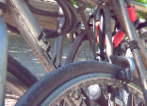 1
t
u
1 2 3  ……   624
Plenoptic Image Representation: Lytro Illum camera
v
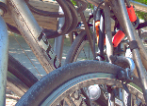 7
1 2 3 … 434
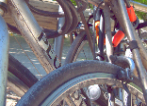 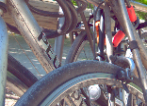 13
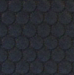 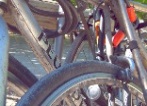 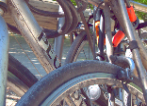 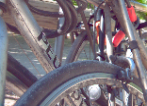 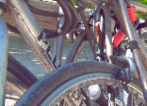 14
A small portion of plenoptic image
LF Data Structure (15x15x624x434)
Sub-aperture Images
6
Problem Statement
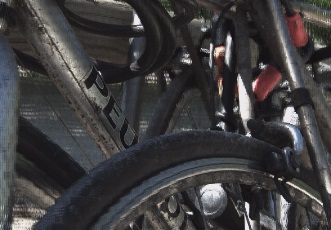 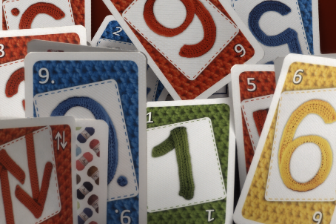 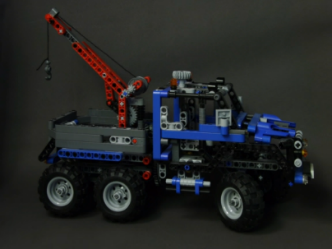 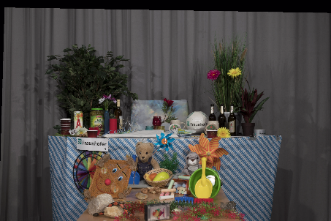 7
Dataset
Lytro New Dataset
ID01 Bikes (624x434)
ID04 Stone Pillars Outside (624x434)
ID09  Fountain & Vincent 2 (624x434)
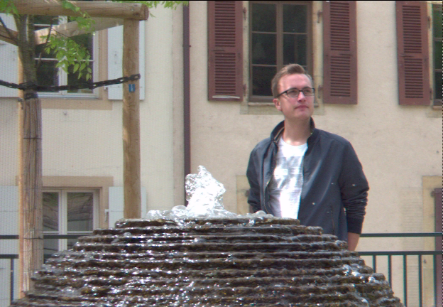 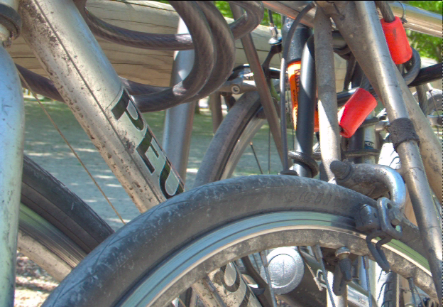 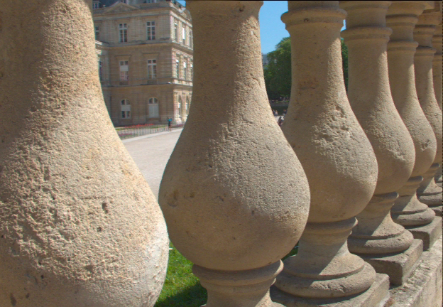 Stanford Light Field
ID03 Truck (1280x960)
ID04  Flowers (1280x1536)
ID02 Buildozer (1536x1152)
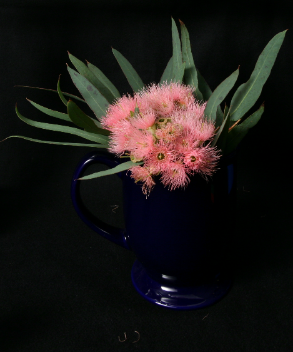 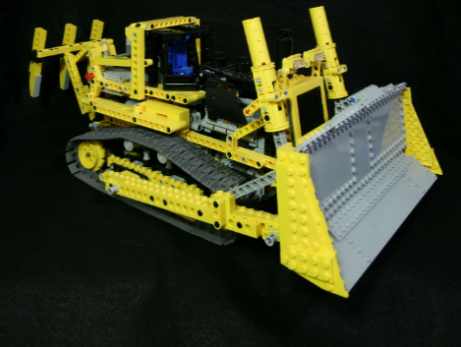 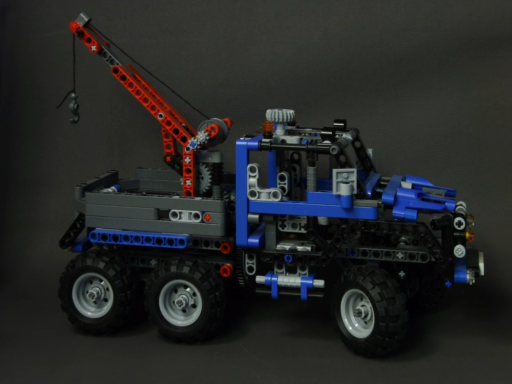 MV-HEVC Design
Interview prediction (V)
Temporal prediction (A)
Combined temporal and IV prediction (A+V)
POC 1
POC 0
Texture
Texture
A
Picture in layer 0
Picture in layer 0
(Base) view 0
Color Component
V
A+V
Picture in layer 2
Picture in layer 2
MV-HEVC
view 1
Tech, Gerhard, et al. "Overview of the multiview and 3D extensions of high efficiency video coding." IEEE Transactions on Circuits and Systems for Video Technology 26.1 (2016): 35-49.
9
Bikes Image
13 pseudo video sequences, each having 13 frames
13x13  sub-aperture images
Picture Order Count
……..
POC 10
POC 0
POC 1
POC 11
POC 12
POC 2
VID 0
……..
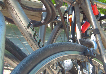 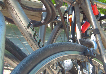 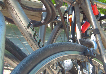 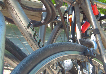 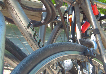 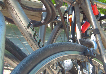 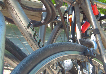 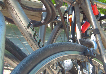 VID 1
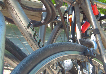 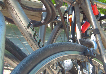 VID 2
……..
……..
VID 10
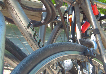 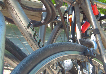 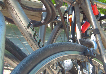 VID 11
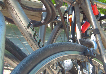 View ID
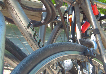 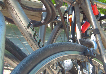 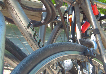 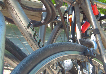 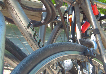 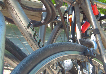 ……..
VID 12
10
Truck Image
17 pseudo video sequences, each having 17 frames
17x17 views, each view resolution:1280x960
Picture Order Count
……..
POC 14
POC 0
POC 1
POC 15
POC 16
POC 2
VID 0
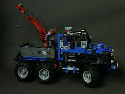 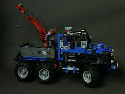 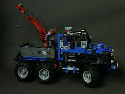 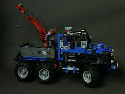 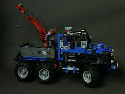 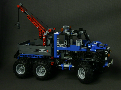 ……..
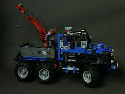 VID 1
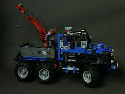 VID 2
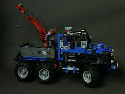 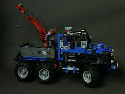 ……..
……..
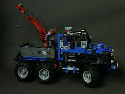 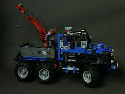 VID 14
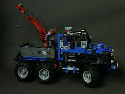 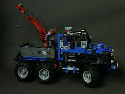 VID 15
View ID
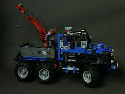 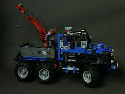 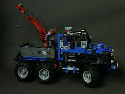 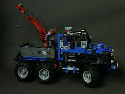 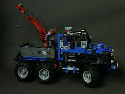 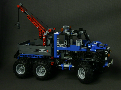 ……..
VID 16
11
Proposed prediction Scheme
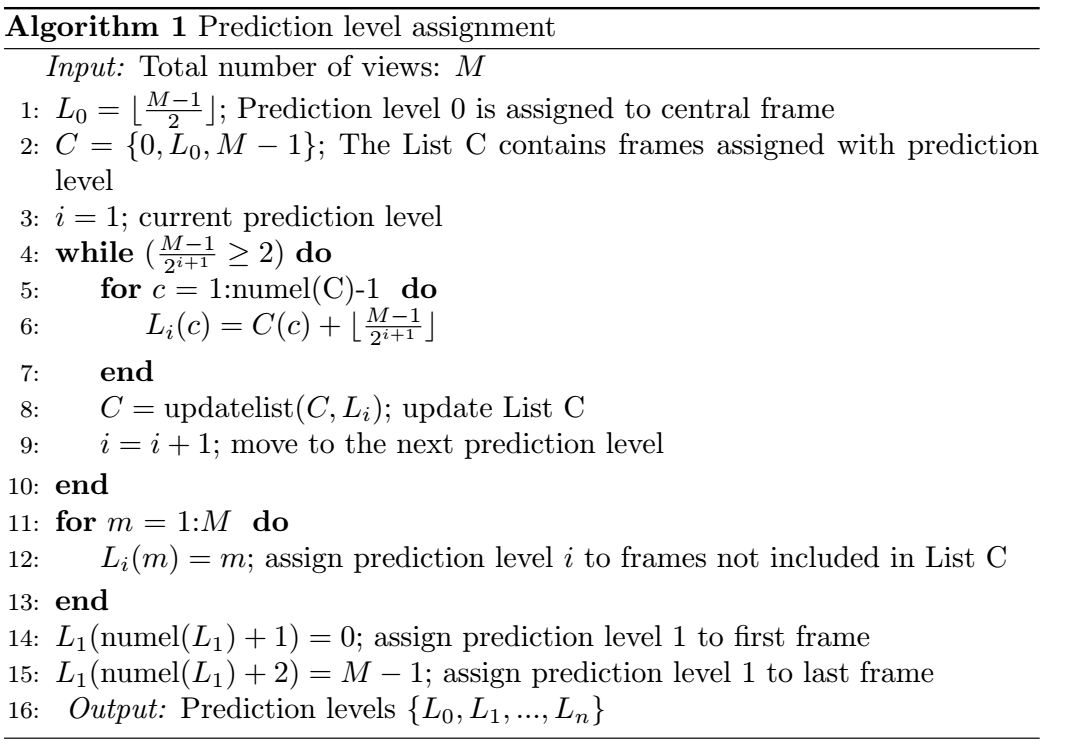 12
Proposed prediction Scheme
0
0
1
2
2
3
4
4
5
6
6
7
8
8
9
10
10
11
12
12
13
14
14
15
16
16
1
3
5
7
9
11
13
15
POC
L3
L3
L3
L2
L2
L1
L3
L2
L3
L1
L2
L0
L1
L3
L1
L3
L3
Prediction level
13
Decoding Order (DO)
Picture Order Count (POC)
View ID (VID)
View Order Index (VOI)
Prediction Level
14
Prediction Level
Picture order count (POC)
Decoding order (DO)
0                  1                  2                   3                  4
1                  2                 0                   4                  3
Proposed Rate Allocation
Current frame
Current frame
The quantization offset of a frame is estimated based on its distance and view-wise decoding order relative to the reference frame.
View order index (VOI)
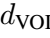 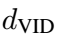 POC of current frame
View ID (VID)
View ID of base frame
View ID of current frame
POC of  base frame
1              2                   0             4               3
B
B
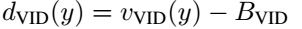 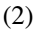 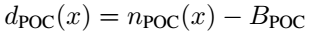 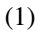 0                  1                  2              3                4
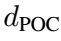 Base frame
Base frame
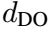 Decoding Order of current frame
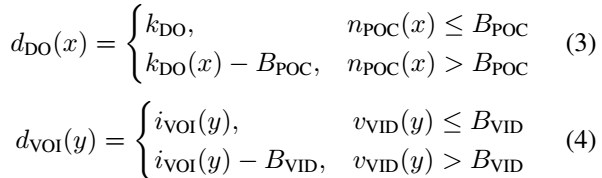 View Order index of current frame
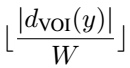 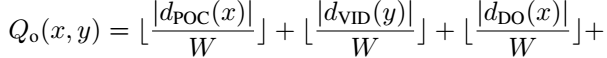 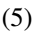 15
Rate Distortion Analysis
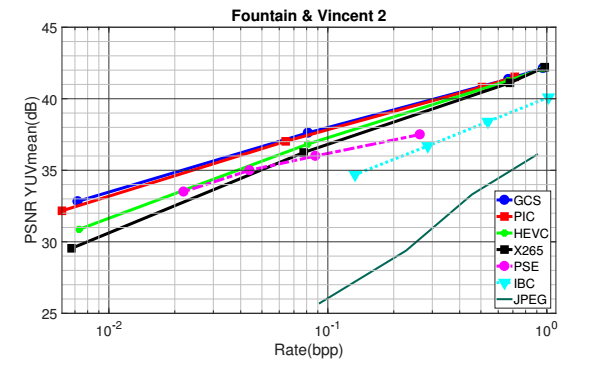 Generic Compression Scheme (GCS) 
Plenoptic Image Coder (PIC)  
Pseudo Sequence Encoder (PSE) 
Image B-coder (IBC) 
HEVC (JPEG-PLENO anchor scheme) 
X265 (JPEG-PLENO anchor scheme)
JPEG (ICME anchor scheme)
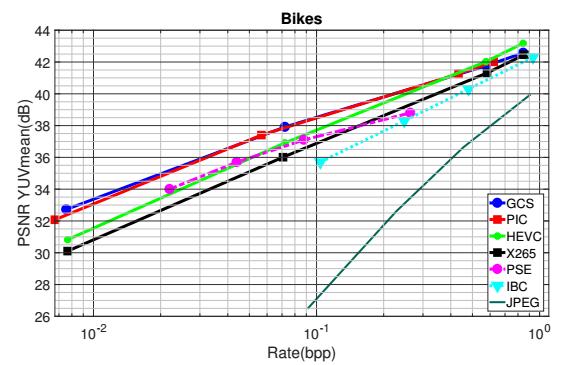 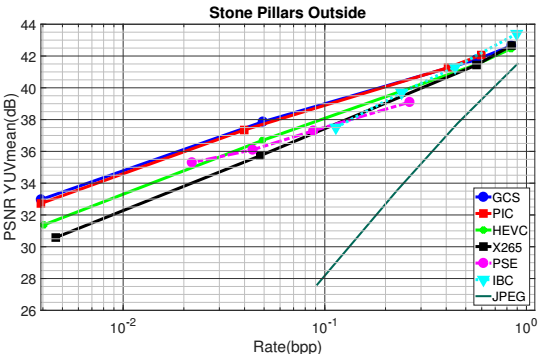 16
Rate Distortion Analysis
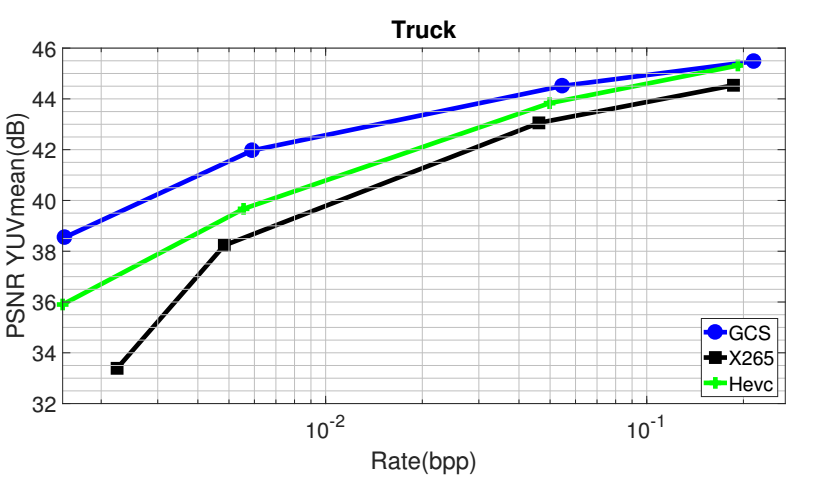 Generic Compression Scheme (GCS) 
HEVC (JPEG-PLENO anchor scheme) 
X265 (JPEG-PLENO anchor scheme)
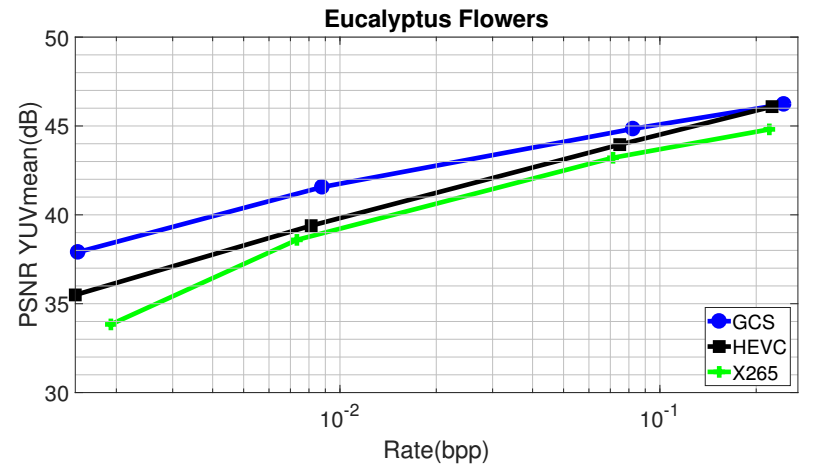 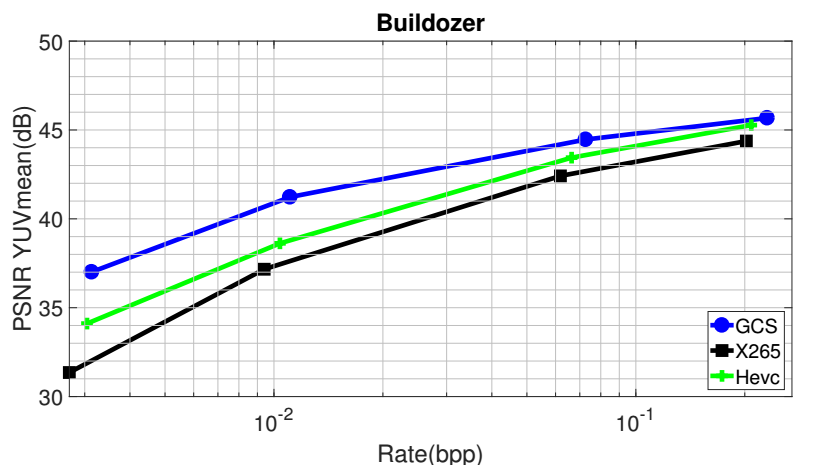 17
Future Work
Optimization of proposed framework.
Random Access and Scalability.
Rate Distortion Optimization.
Novel prediction tools in proposed framework.
Compression of Raytrix plenoptic images.
18
Thank you
19